Древний Египет
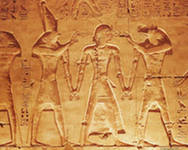 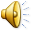 Пирамида фараона Хеопса
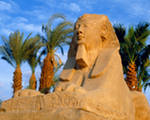 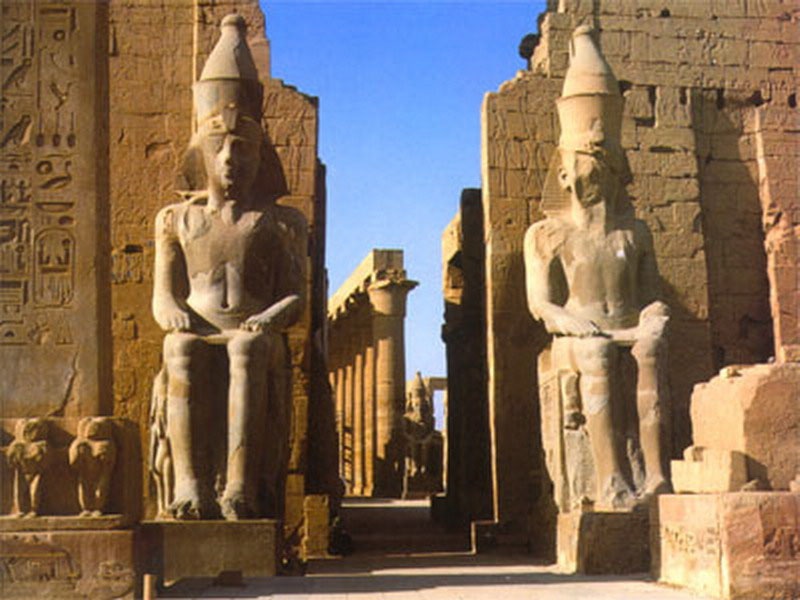 Древний храм Карнак
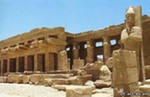 Древний храм Луксор
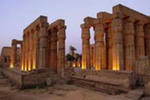 Древняя Греция . Греческие боги: Зевс-громовержец. Посейдон, Аид.
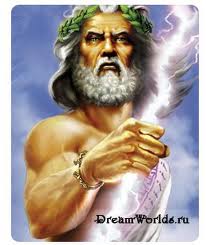 pp
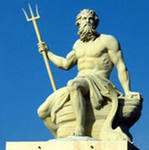 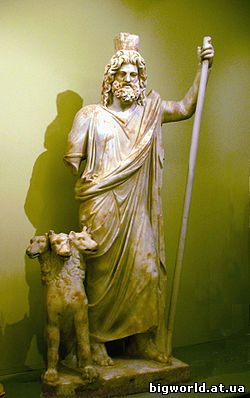 Бог виноделия –Дионис и Богиня любви_Афродита.
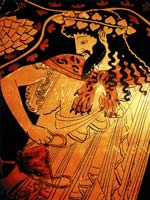 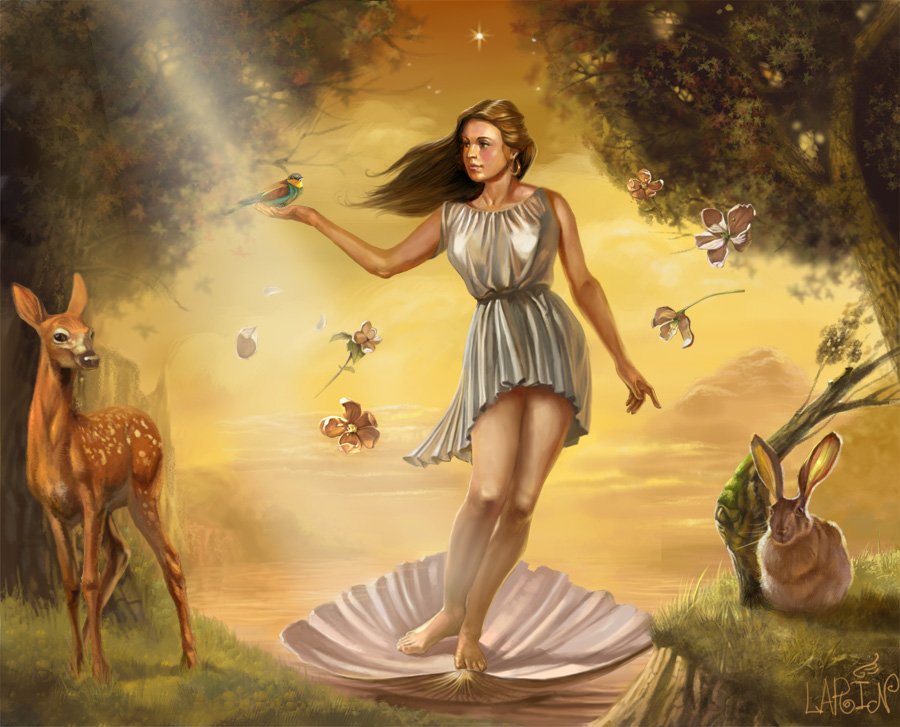 Афины
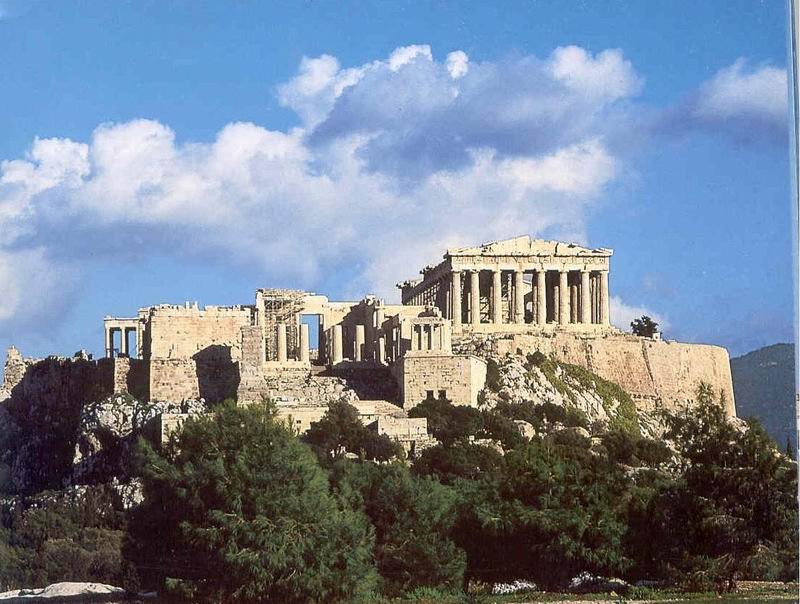 Акрополь
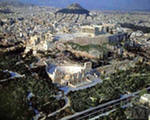 Акрополь
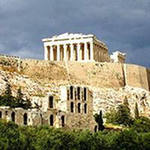 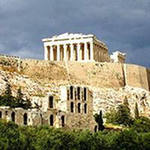 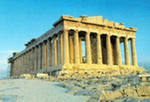 Парфенон
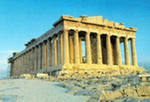 Древний Рим основан 753года до нашей эры и связан с именем Ромула.
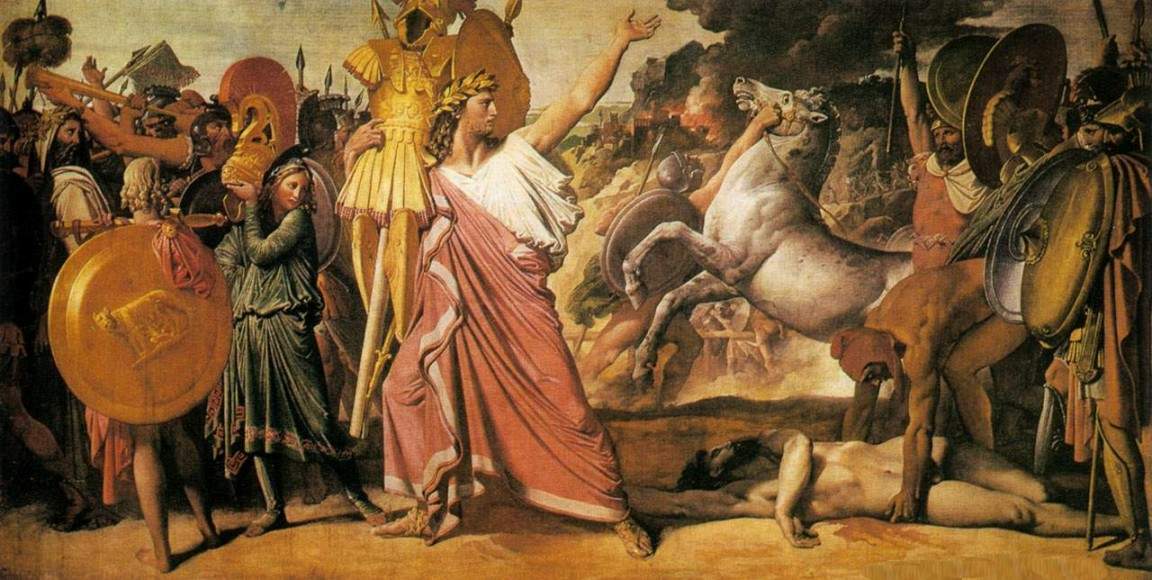 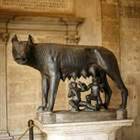 Колизей
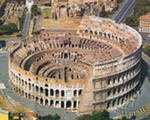 Римский форум
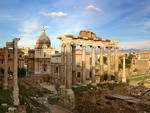 Пантион
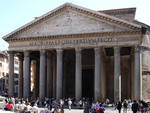 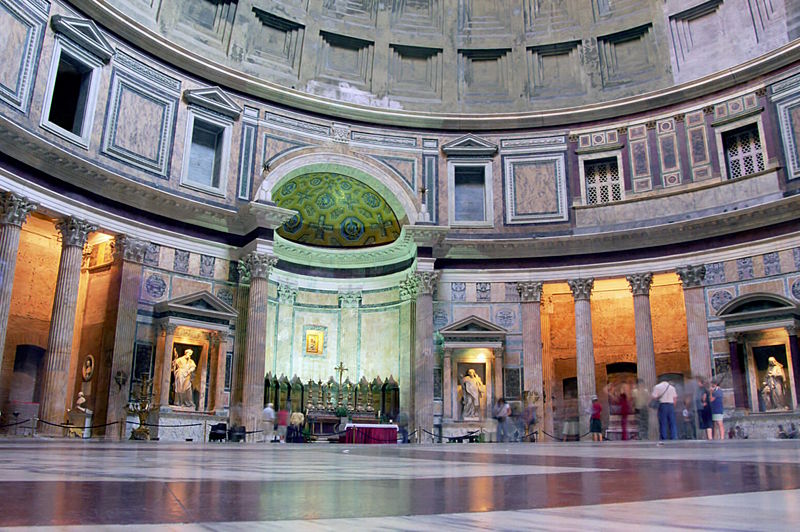 Помпеи
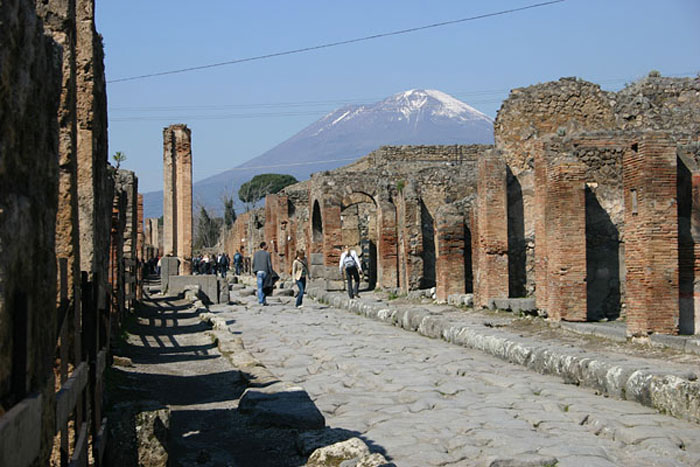 Назовите государства Древнего Мира.